Впровадження інтелектуальних мереж на телекомунікаційному ринку України
Підготувала: Лазоренко АнастасіяГрупа: АЗД - 11
Найважливішим продуктом еволюції телекомунікаційних технологій на сучасному етапі розвитку телекомунікацій є створення інтелектуальних мереж зв’язку, що забезпечують надання користувачам певного набору послуг з додатковими споживчими властивостями, вибір яких здійснюється абонентами відповідно до їх запитів і переваг.
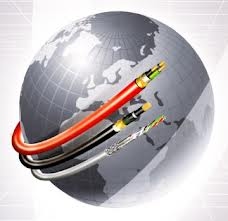 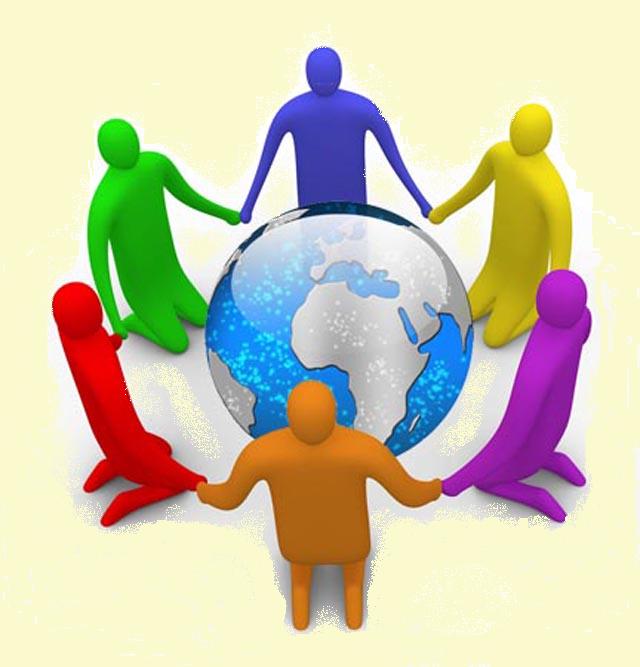 актуальність дослідження реалізації впровадження інтелектуальних мереж обумовлена:
− дією об’єктивних техніко-технологічних і соціально-економічних процесів загальнонаціонального й галузевого характеру;


− відсутністю або недостатнім проробленням на методичному й практичному рівнях організаційно-економічних питань, пов’язаних з розробкою стратегії їхнього впровадження й мережної взаємодії на вітчизняному телекомунікаційному ринку.
Відповідно до напрямків розвитку інтелектуальних мереж на телекомунікаційному ринку України необхідно вирішити
– дати характеристику учасників ринку послуг IN і проаналізувати еволюцію розвитку інтелектуальних послуг на світових ринках телекомунікацій;
– обгрунтувати стратегічні завдання впровадження послуг інтелектуальних мереж на вітчизняному ринку телекомунікацій;
– сформувати методичний апарат дослідження ринку послуг IN;
Передумови, обумовлені потребами користувачів мереж.
Завдання росту трафіка
Завданням більшості українських операторів телекомунікаційних систем є забезпечення росту трафіка за рахунок активізації основних і впровадження додаткових і нових послуг зв’язку. З метою збільшення прибутку та рівня капіталізації компанії зрозуміле прагнення операторів телекомунікацій до більш повного використання існуючої телекомунікаційної інфраструктури та зниженню вартості експлуатації телекомунікаційного обладнання.
Технічні передумови
Стрімке поширення на мережах зв’язку цифрових систем передачі, програмно керованих цифрових комутаційних вузлів, що перетворилися в більші комп’ютерні системи з можливістю програмування їхньої роботи, і поява можливості об’єднання їх у мережі за допомогою загальканальної сигналізації дозволило відокремити від рутинних функцій керування ті з них, які безпосередньо пов’язані з логікою послуг, реалізувати їх в окремому встаткуванні й забезпечити вилучений доступ до них з метою спільного використання комутаційними вузлами всієї мережі зв’язку
інтелектуальна мережа − це архітектурна концепція надання нових послуг зв’язку, для якої характерні:
інтелектуальна мережа − це архітектурна концепція надання нових послуг зв’язку, для якої характерні:
− широке використання сучасних методів обробки інформації;
− ефективне використання мережних ресурсів;
− модульність і багатоцільове призначення мережних функцій;
− інтегровані можливості розробки й впровадження послуг засобами модульних і багатоцільових мережних функцій;
− стандартизована взаємодія мережних функцій за допомогою незалежних від послуг мережних інтерфейсів;
− можливість керування деякими атрибутами послуг з боку абонентів і користувачів;
− стандартизоване керування логікою послуг.
Перший етап реалізації
– охопити новими послугами одночасно якомога ширше коло абонентів;
– мінімізувати модернізацію устаткування, наявного в експлуатації;
– використати в перспективі нові можливості, пов’язані з упровадженням цифрової техніки комутації й передавання, а також перспективних засобів оброблення інформації.
1) нові телекомунікаційні послуги з універсальним доступом з ТМЗК/ISDN і IP-мереж, про що зараз багато пишуть (і роблять не менше, ніж пишуть) в контексті еволюції концепції інтелектуальної мережі і конвергенції послуг зв’язку;
2) нові підходи до проблеми якості обслуговування, про що пишуть ще більше, але, все одно, недостатньо; запропоновано їх немало (MPLS, резервування ресурсів RSVP і т. ін.), проте роботи в цьому напрямі ускладнює відсутність узгодженої структури мереж наступного покоління;
3) і, нарешті, проблема сигналізації і управління в мережах (про що відмічалося вище).
висновок
Як висновок, слід зауважити наступне. Створення інтелектуальних мереж зв’язку й бурхливий ріст обсягів послуг, які надаються на їхній основі, є найважливішою характеристикою міжнародного телекомунікаційного ринку на сьогоднішньому етапі розвитку. Поява якісно нового класу послуг, надаваних на основі спеціальної інтелектуальної надбудови, є закономірним процесом еволюції й конвергенції мереж, процесів і послуг, а також обумовлено потребами операторів і користувачів, що визначають сучасні тенденції ринку телекомунікаційних послуг і світової цивілізації в цілому.
ЛІтература:
Стеклов В. К., Беркман Л. Н. Нові інформаційні технології. Транспортні мережі звязку. – К.: Техніка. – 2004. – 488 с. 
Гольдштейн Б.С., Ехриель И.М., Рерле Р. Д. Интеллектуальные сети. Россия и связь. − 2005. – 489 с. 
Крук Б.И., Попантонопуло В.Н. Телекоммуникационные системы и сети. Т. 1. Современные технологии. Горячая линия – Телеком. − 2005. − 476 с. 
Стеклов В. К., Кільчицький Є. В. Основи управління мережами та послугами телекомунікацій. – К.: Техніка. – 2004. – 438 с. 
Мардер В. Современные телекоммуникации. Издательство ИРИАС. – 2007. – 526 с.. 
Беркман Л. Н., Толюпа С. В. Архітектурна концепція побудови, принцип реалізації, ефективність застосування інтелектуальної телекомунікаційної мережі. Збірник наукових праць ВІТІ НТУУ “КПІ”.– 2007 р. – № 2. 
Стеклов В.К., Беркман Л.Н. Проектування телекомунікаційних мереж. – К.: Техніка, 2002. – 792 с.